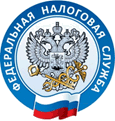 ФЕДЕРАЛЬНАЯ НАЛОГОВАЯ СЛУЖБА
ПУБЛИЧНАЯ ДЕКЛАРАЦИЯ ЦЕЛЕЙ И ЗАДАЧ
2019
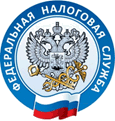 Миссия ФНС России 
эффективная контрольно-надзорная деятельность и высокое качество предоставляемых услуг для законного, прозрачного и комфортного ведения бизнеса, обеспечения соблюдения прав налогоплательщиков и формирования финансовой основы деятельности государства.
На протяжении последних лет Федеральная налоговая служба выстраивает эффективное взаимодействие с налогоплательщиками в целях исполнения ими налоговых обязательств, основанное на доверии, профессионализме и высоком качестве предоставляемых услуг.
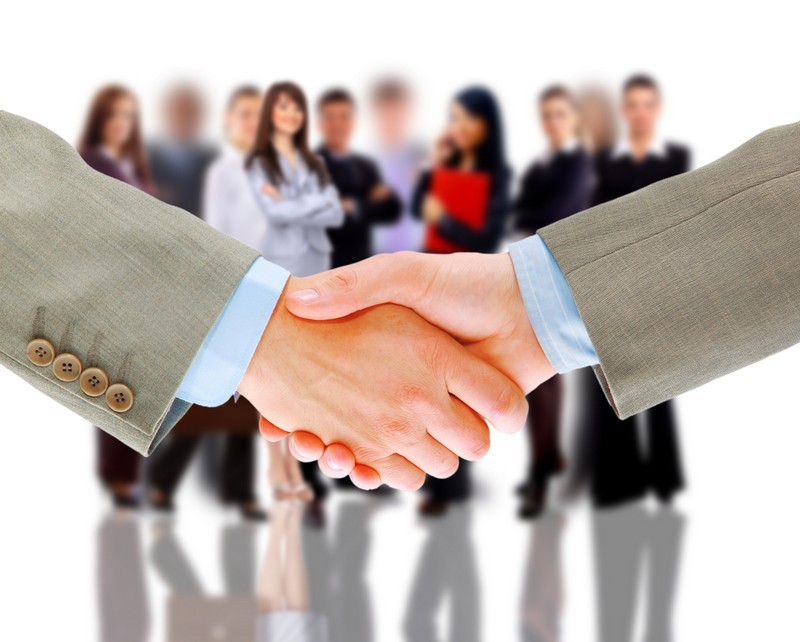 2
КЛЮЧЕВЫЕ НАПРАВЛЕНИЯ ДЕЯТЕЛЬНОСТИ ФНС РОССИИ
ПО СОЗДАНИЮ БЛАГОПРИЯТНОЙ НАЛОГОВОЙ СРЕДЫ
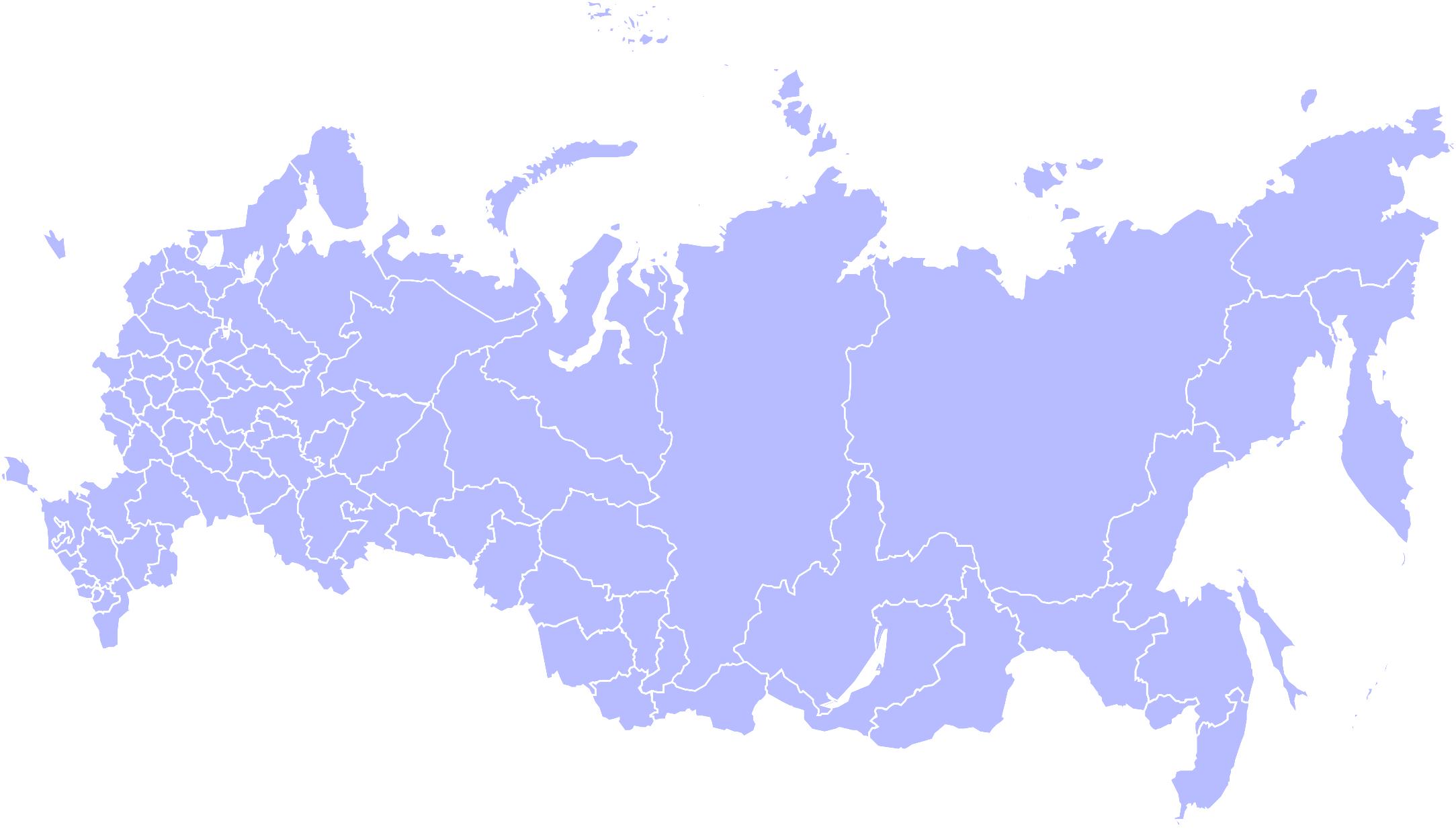 ОСУЩЕСТВЛЕНИЕ НАЛОГОВОГО КОНТРОЛЯ НА ОСНОВЕ КРИТЕРИЕВ РИСКА И ПОБУЖДЕНИЕ НАЛОГОПЛАТЕЛЬЩИКА  К  добровольному исполнению своих обязательств по уплате законно установленных налогов, сборов и страховых взносов
ЭФФЕКТИВНОЕ РАЗРЕШЕНИЕ СПОРОВ С БИЗНЕСОМ. СНИЖЕНИЕ НАГРУЗКИ НА СУДЫ
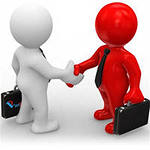 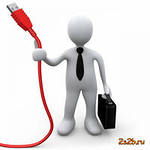 Развитие досудебных (внесудебных) способов урегулирования налоговых споров
Развитие инструментов риск-анализа и дистанционного автоматизированного
контроля и мониторинга
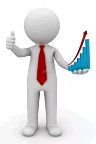 ОСУЩЕСТВЛЕНИЕ ВАЛЮТНОГО КОНТРОЛЯ НА ОСНОВЕ РИСК-ОРИЕНТИРОВАННОГО ПОДХОДА И АВТОМАТИЗАЦИЯ ОБМЕНА ИНФОРМАЦИЕЙ МЕЖДУ ОРГАНАМИ И АГЕНТАМИ ВАЛЮТНОГО КОНТРОЛЯ
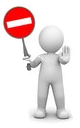 НЕДОПУЩЕНИЕ ПРИМЕНЕНИЯ БАНКРОТСТВА ДЛЯ УКЛОНЕНИЯ ОТ УПЛАТЫ НАЛОГОВ, СБОРОВ И СТРАХОВЫХ ВЗНОСОВ
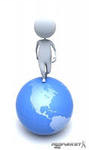 ОПТИМИЗАЦИЯ ПРОЦЕДУР, СВЯЗАННЫХ С РЕГИСТРАЦИЕЙ ЮРИДИЧЕСКИХ ЛИЦ И ИНДИВИДУАЛЬНЫХ ПРЕДПРИНИМАТЕЛЕЙ
РАСШИРЕНИЕ  СЕРВИСОВ  ДЛЯ ВОЗМОЖНОСТИ ПОЛУЧЕНИЯ НАЛОГОПЛАТЕЛЬЩИКОМ И ПЛАТЕЛЬЩИКОМ СТРАХОВЫХ ВЗНОСОВ ИНФОРМАЦИИ И УСЛУГ ЧЕРЕЗ ИНТЕРНЕТ
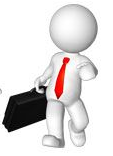 Упрощение и сокращение процедур по регистрации юридических лиц и индивидуальных предпринимателей. Сокращение сроков регистрации.  Оn-line регистрация.
На Интернет-сайте ФНС России размещено  
более 50  электронных сервисов
СОЗДАНИЕ КОМФОРТНЫХ УСЛОВИЙ ДЛЯ УПЛАТЫ НАЛОГОВ, СБОРОВ И СТРАХОВЫХ ВЗНОСОВ
ПРОВЕДЕНИЕ РАБОТЫ ПО ПОВЫШЕНИЮ НАЛОГОВОЙ ГРАМОТНОСТИ
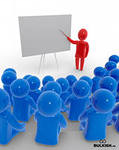 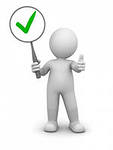 Качество предоставления госуслуг  - фактор мотивации налогоплательщиков и плательщиков страховых взносов к добровольной уплате налогов, сборов и страховых взносов
Размещение разъяснений на Интернет-сайте ФНС России и материалов в СМИ
3
ОСНОВНЫЕ ПОКАЗАТЕЛИ ДЕЯТЕЛЬНОСТИ ФНС РОССИИ ЗА 2018 ГОД
ДОНАЧИСЛЕНО НА ОДНУ 
ВЫЕЗДНУЮ ПРОВЕРКУ
РЕЗУЛЬТАТИВНОСТЬ ПРОВЕРОК 
СОБЛЮДЕНИЯ ВАЛЮТНОГО 
ЗАКОНОДАТЕЛЬСТВА
КОЛИЧЕСТВО ВЫЕЗДНЫХ 
НАЛОГОВЫХ ПРОВЕРОК
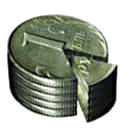 13,6 МЛН. РУБ.
ДОЛЯ НАЛОГОПЛАТЕЛЬЩИКОВ, 
УДОВЛЕТВОРИТЕЛЬНО 
ОЦЕНИВАЮЩИХ РАБОТУ ФНС РОССИИ
ПО ПРОТИВОДЕЙСТВИЮ КОРРУПЦИИ
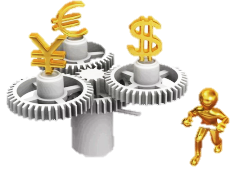 57%
26,0 ТЫС. ЕД.
15,7 МЛН. РУБ.
95%
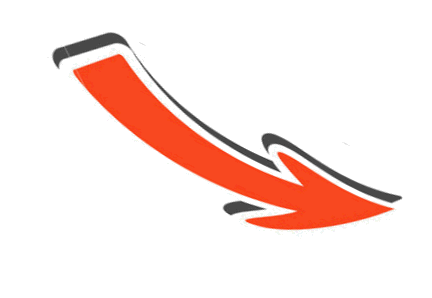 20,2 ТЫС. ЕД.
99%.
22,2 МЛН. РУБ.
14,2 ТЫС.ЕД.
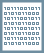 86%
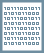 X
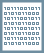 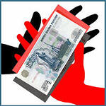 87%
КОЛИЧЕСТВО РЕШЕНИЙ СУДОВ ПО СПОРАМ ,
ПРОШЕДШИМ ДОСУДЕБНОЕ УРЕГУЛИРОВАНИЕ
1
87%
9
2
ДОЛЯ НАЛОГОПЛАТЕЛЬЩИКОВ, 
УДОВЛЕТВОРИТЕЛЬНО ОЦЕНИВАЮЩИХ 
КАЧЕСТВО РАБОТЫ НАЛОГОВЫХ ОРГАНОВ
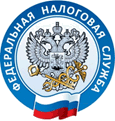 8
9,9 ТЫС. ДЕЛ
3
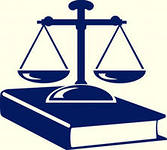 9,7 ТЫС. ДЕЛ
83,9%
7
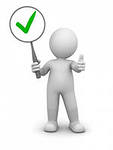 8,6 ТЫС. ДЕЛ
4
84,1%
6
5
84,1%
КОЛИЧЕСТВО ПАКЕТОВ ЭЛЕКТРОННЫХ ДОКУМЕНТОВ, 
НАПРАВЛЕННЫХ НА ГОСУДАРСТВЕННУЮ 
РЕГИСТРАЦИЮ ЧЕРЕЗ ИНТЕРНЕТ
ЭФФЕКТИВНОСТЬ ПРОЦЕДУРЫ 
БАНКРОТСТВА
55,0%
408,5 ТЫС. ЕД.
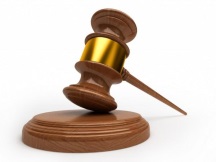 ОТНОШЕНИЕ ЗАДОЛЖЕННОСТИ К 
ПОСТУПЛЕНИЯМ
705,1 ТЫС. ЕД.
71,9%
9,8%
95,4%
897,7 ТЫС. ЕД.
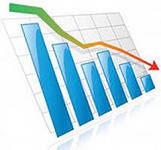 9,2%
2016 год
2017 год
2018 год
4
8%*
* Без учета «разового» списания по
Федеральному закону от 28.12.2017 № 436-ФЗ
ПРИОРИТЕТНЫЕ ЦЕЛИ ФЕДЕРАЛЬНОЙ НАЛОГОВОЙ СЛУЖБЫ НА 2019 ГОД:
ПОВЫШЕНИЕ ЭФФЕКТИВНОСТИ ИСПОЛЬЗОВАНИЯ ИНСТРУМЕНТОВ НАЛОГОВОГО АДМИНИСТРИРОВАНИЯ, НАПРАВЛЕННЫХ НА МОТИВИРОВАНИЕ НАЛОГОПЛАТЕЛЬЩИКОВ К ДОБРОВОЛЬНОЙ УПЛАТЕ НАЛОГОВ И ПРИМЕНЕНИЮ В СДЕЛКАХ ЦЕН, СООТВЕТСТВУЮЩИХ РЫНОЧНЫМ
СОВЕРШЕНСТВОВАНИЕ УСЛОВИЙ ДЛЯ ЗАЩИТЫ ИНТЕРЕСОВ НАЛОГОПЛАТЕЛЬЩИКОВ В РАМКАХ ДОСУДЕБНОГО УРЕГУЛИРОВАНИЯ СПОРОВ И СНИЖЕНИЯ КОЛИЧЕСТВА НАЛОГОВЫХ СПОРОВ В СУДАХ
ПОВЫШЕНИЕ ЭФФЕКТИВНОСТИ МЕР УРЕГУЛИРОВАНИЯ ЗАДОЛЖЕННОСТИ ПО НАЛОГАМ, СБОРАМ И СТРАХОВЫМ ВЗНОСАМ И СНИЖЕНИЕ РИСКОВ ОБРАЗОВАНИЯ НОВОЙ ЗАДОЛЖЕННОСТИ
ЭФФЕКТИВНОЕ ПРИМЕНЕНИЕ ИНСТИТУТА БАНКРОТСТВА ДЛЯ ВЗЫСКАНИЯ ЗАДОЛЖЕННОСТИ ПЕРЕД РОССИЙСКОЙ ФЕДЕРАЦИЕЙ
СОВЕРШЕНСТВОВАНИЕ КАЧЕСТВА ПРЕДОСТАВЛЕНИЯ УСЛУГ
ОПТИМИЗАЦИЯ ПРОЦЕДУР, СВЯЗАННЫХ С РЕГИСТРАЦИЕЙ ЮРИДИЧЕСКИХ ЛИЦ И ИНДИВИДУАЛЬНЫХ ПРЕДПРИНИМАТЕЛЕЙ
СОВЕРШЕНСТВОВАНИЕ МЕР  ПО ПРОТИВОДЕЙСТВИЮ КОРРУПЦИИ
ПОВЫШЕНИЕ ЭФФЕКТИВНОСТИ КОНТРОЛЬНЫХ МЕРОПРИЯТИЙ ЗА ПРОВОДИМЫМИ РЕЗИДЕНТАМИ И НЕРЕЗИДЕНТАМИ ВАЛЮТНЫМИ ОПЕРАЦИЯМИ, А ТАКЖЕ ОРГАНИЗАЦИЯ УЧЕТА И КОНТРОЛЯ ЗА ПРЕДСТАВЛЕНИЕМ РЕЗИДЕНТАМИ НАЛОГОВЫМ ОРГАНАМ УВЕДОМЛЕНИЙ ОБ ОТКРЫТИИ СЧЕТОВ (ВКЛАДОВ) В БАНКАХ ЗА ПРЕДЕЛАМИ ТЕРРИТОРИИ РОССИЙСКОЙ ФЕДЕРАЦИИ И ОТЧЕТОВ О ДВИЖЕНИИ СРЕДСТВ ПО НИМ
5
ЦЕЛЬ I: ПОВЫШЕНИЕ ЭФФЕКТИВНОСТИ ИСПОЛЬЗОВАНИЯ ИНСТРУМЕНТОВ НАЛОГОВОГО АДМИНИСТРИРОВАНИЯ, НАПРАВЛЕННЫХ НА МОТИВИРОВАНИЕ НАЛОГОПЛАТЕЛЬЩИКОВ К ДОБРОВОЛЬНОЙ УПЛАТЕ НАЛОГОВ И ПРИМЕНЕНИЮ В СДЕЛКАХ ЦЕН, СООТВЕТСТВУЮЩИХ РЫНОЧНЫМ
ЗАДАЧИ:
Использование критериев оценки налоговых рисков для эффективного выявления налогоплательщиков  и контролируемых сделок, попадающих в зону риска нарушения налогового законодательства
Развитие и совершенствование методов побуждения налогоплательщиков к добровольному исполнению налоговых обязательств, в том числе путем совершенствования системы управления налоговыми рисками 
Развитие механизмов расширенного взаимодействия с крупнейшими налогоплательщиками (переход на налоговый мониторинг и заключение соглашений о ценообразовании)
ОЖИДАЕМЫЙ РЕЗУЛЬТАТ:
Развитие инструментов риск-анализа и дистанционного автоматизированного контроля,  добровольное исполнение налогоплательщиком своих обязательств в полном объеме
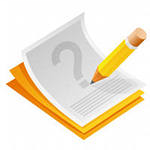 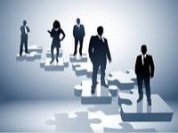 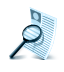 2017
2018
2019
2016
2015
Количество выездных налоговых проверок (тысяч)

Эффективность налоговых проверок (доначислено на 1 выездную проверку, млн. руб.)
6
ЦЕЛЬ II: СОВЕРШЕНСТВОВАНИЕ УСЛОВИЙ ДЛЯ ЗАЩИТЫ ИНТЕРЕСОВ НАЛОГОПЛАТЕЛЬЩИКОВ В РАМКАХ ДОСУДЕБНОГО УРЕГУЛИРОВАНИЯ СПОРОВ И СНИЖЕНИЯ КОЛИЧЕСТВА НАЛОГОВЫХ СПОРОВ В СУДАХ
ЗАДАЧИ:
1. Формирование единой правоприменительной практики, способствующей однозначному трактованию норм законодательства налоговыми органами,  налогоплательщиками и плательщиками страховых взносов

2. Создание удобных для налогоплательщиков и плательщиков страховых взносов сервисов с целью взаимодействия с налоговыми органами в рамках досудебного урегулирования споров
3. Развитие досудебных (внесудебных) способов урегулирования споров
ОЖИДАЕМЫЙ РЕЗУЛЬТАТ:
Досудебный порядок урегулирования налоговых споров способствует доведению до суда наиболее значимых дел
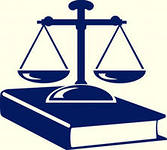 10,6
тыс. дел
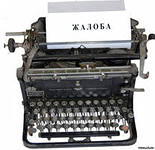 9,9
тыс. дел
9,7
тыс. дел
8,6
тыс. дел
8,6
тыс. дел
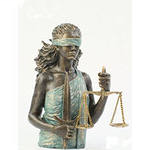 2019
2016
2015
2018
2017
7
ЦЕЛЬ III: ПОВЫШЕНИЕ ЭФФЕКТИВНОСТИ МЕР УРЕГУЛИРОВАНИЯ ЗАДОЛЖЕННОСТИ ПО НАЛОГАМ, СБОРАМ И СТРАХОВЫМ ВЗНОСАМ  И СНИЖЕНИЕ РИСКОВ ОБРАЗОВАНИЯ НОВОЙ ЗАДОЛЖЕННОСТИ
ОЖИДАЕМЫЙ РЕЗУЛЬТАТ:
ЗАДАЧИ:
   Восстановление платежной дисциплины налогоплательщиков
Повышение качества сервиса налогового администрирования в части предоставления удобных инструментов уплаты обязательных платежей
Эффективное применение мер урегулирования задолженности
Перевод проектных мер взыскания в цифровое пространство
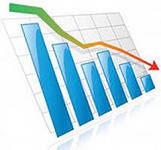 Сохранение низкого уровня соотношения объема задолженности и объема поступлений
9,8%
9,2%
8,4%
8%*
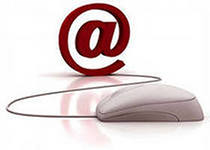 7,9%
2015
2016
2017
2018
2019
8
* - без учета «разового» списания задолженности в соответствии с Федеральным законом от 28.12.2017 № 436-ФЗ
ЦЕЛЬ IV: ЭФФЕКТИВНОЕ ПРИМЕНЕНИЕ ИНСТИТУТА БАНКРОТСТВА ДЛЯ ВЗЫСКАНИЯ ЗАДОЛЖЕННОСТИ ПЕРЕД РОССИЙСКОЙ ФЕДЕРАЦИЕЙ
ЗАДАЧИ:
Представление интересов Российской Федерации как кредитора в делах о банкротстве, направленное на обеспечение поступлений в бюджет
Усиление роли механизма согласительных процедур, направленных на погашение накопленной налоговой задолженности в рассрочку, сохранение бизнеса и рабочих мест
3. Предупреждение и пресечение совершения правонарушений в сфере несостоятельности (банкротства)
4. Формирование мнения у налогоплательщиков и плательщиков страховых взносов  о недопустимости применения процедуры банкротства для уклонения от исполнения своих обязательств перед Российской Федерацией
ОЖИДАЕМЫЙ РЕЗУЛЬТАТ:
Доля поступлений по результатам согласительных процедур к общей сумме поступлений в делах о банкротстве
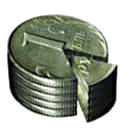 5,5%
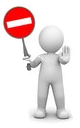 5%
4,1%
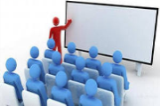 9
2017
2018
2019
ЦЕЛЬ V: СОВЕРШЕНСТВОВАНИЕ КАЧЕСТВА ПРЕДОСТАВЛЕНИЯ УСЛУГ
ЗАДАЧИ:
1. Утверждение Политики ФНС России в области качества на период 2019 – 2021 гг.
2. Стандартизация и унификация форм документов, используемых в деятельности налоговых органов.
3. Обеспечение функционирования механизмов оценки гражданами качества предоставления услуг, мониторинга и контроля качества предоставления услуг.
4. Развитие онлайн услуг для налогоплательщиков и плательщиков страховых взносов.
5. Развитие налоговой грамотности и информированности налогоплательщиков и плательщиков страховых взносов, в том числе с привлечением средств массовой информации.
ОЖИДАЕМЫЙ РЕЗУЛЬТАТ:
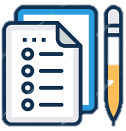 не менее

90%
Уровень удовлетворенности граждан качеством предоставления государственных услуг
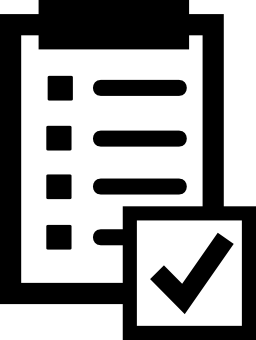 2019
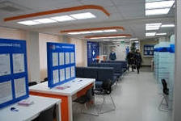 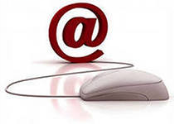 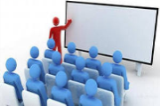 10
ЦЕЛЬ VI: ОПТИМИЗАЦИЯ ПРОЦЕДУР, СВЯЗАННЫХ С РЕГИСТРАЦИЕЙ ЮРИДИЧЕСКИХ ЛИЦ И ИНДИВИДУАЛЬНЫХ ПРЕДПРИНИМАТЕЛЕЙ
ОЖИДАЕМЫЙ РЕЗУЛЬТАТ:
ЗАДАЧИ:
Совершенствование процедур государственной регистрации
2. Обеспечение достоверности сведений Единого государственного реестра юридических лиц и Единого государственного реестра индивидуальных предпринимателей
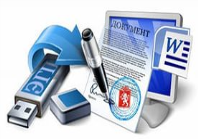 Расширение возможностей он-лайн регистрации  

Количество пакетов электронных документов, направленных на государственную регистрацию через Интернет, тыс. ед.
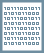 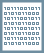 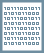 1 100,0
897,7
705,1
408,5
181,6
11
2018
2019
2017
2016
2015
ЦЕЛЬ VII: СОВЕРШЕНСТВОВАНИЕ МЕР ПО ПРОТИВОДЕЙСТВИЮ КОРРУПЦИИ
ЗАДАЧИ:
1. Развитие автоматизированных систем налогового администрирования и дистанционных механизмов взаимодействия с налогоплательщиками и плательщиками страховых взносов
2. Повышение уровня правосознания государственных гражданских служащих ФНС России  и внедрение антикоррупционных стандартов поведения, основанных на знании общих прав и обязанностей
3. Формирование у государственных гражданских служащих ФНС России негативного отношения к коррупции
ОЖИДАЕМЫЙ РЕЗУЛЬТАТ:
Увеличение доли налогоплательщиков, высоко оценивающих работу ФНС России по противодействию коррупции*
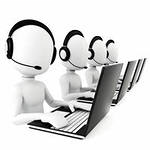 87%
87%
87%
86%
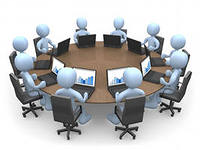 76%
X
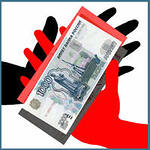 2018
2017
2016
2019
2015
* - по данным on-line анкетирования 
на официальном Интернет-сайте ФНС России
12
12
ЦЕЛЬ VIII: ПОВЫШЕНИЕ ЭФФЕКТИВНОСТИ КОНТРОЛЬНЫХ МЕРОПРИЯТИЙ ЗА ПРОВОДИМЫМИ РЕЗИДЕНТАМИ И НЕРЕЗИДЕНТАМИ ВАЛЮТНЫМИ ОПЕРАЦИЯМИ, А ТАКЖЕ ОРГАНИЗАЦИЯ УЧЕТА И КОНТРОЛЯ ЗА ПРЕДСТАВЛЕНИЕМ РЕЗИДЕНТАМИ НАЛОГОВЫМ ОРГАНАМ УВЕДОМЛЕНИЙ ОБ ОТКРЫТИИ СЧЕТОВ (ВКЛАДОВ) В БАНКАХ ЗА ПРЕДЕЛАМИ ТЕРРИТОРИИ РОССИЙСКОЙ ФЕДЕРАЦИИ И ОТЧЕТОВ О ДВИЖЕНИИ СРЕДСТВ ПО НИМ
ЗАДАЧИ:
1. Совершенствование механизма выявления нарушений валютного законодательства с использованием риск-ориентированного подхода к отбору объектов для проведения проверок, что позволит снизить количество проверок, повысив при этом их  результативность                                                                                                
2. Автоматизация организации и проведения мероприятий валютного контроля
3. Совершенствование информационного взаимодействия органов и агентов валютного контроля
ОЖИДАЕМЫЙ РЕЗУЛЬТАТ:
Достижение заявленного уровня значения показателя результативности  контрольных мероприятий в валютной сфере
53%
51%
49%
2018
2019
2017
13